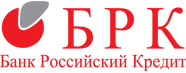 Новая концепция сбора и анализа финансовой информации и ее влияние на формирование управленческих решений
Ушанов Петр Владимирович
К.э.н., доцент кафедры «Стратегический и антикризисный менеджмент»,
Член Президиума Совета Ассоциации российских банков,
Член Совета Ассоциации региональных банков России



Москва, 25 ноября 2014г.
Достоверность информации
управленческий учет на предприятиях и организациях;
 макроэкономический анализ и регулирование; 
надзор за коммерческими банками и другими участниками финансового рынка;
налоговое администрирование; 
контроль за расходами бюджетных средств; 
валютный контроль; 
противодействие легализации доходов, полученных преступным путем, и финансированию терроризма.
Нуждаются в достоверной информации
2
Источник информации
Отчетность полученная Центральным банком Российской Федерации, налоговыми и другими органами от хозяйствующих субъектов.
Может содержаться субъективные искажения, которые не отражают реальное финансовое положение хозяйствующих субъектов,  а также маскировать существующий теневой оборот в экономике страны.
3
Достоверный источник информации --
- РАСЧЕТНЫЕ ДОКУМЕНТЫ (ПЛАТЕЖНЫЕ ПОРУЧЕНИЯ, ПЛАТЕЖНЫЕ ТРЕБОВАНИЯ И Т.Д.).
Обслуживают весь существующий безналичный оборот товаров и услуг
  >3 триллиона штук ежегодно
4
ТРЕБОВАНИЯ ИАС – ФОРМАЛИЗАЦИЯ РЕКВИЗИТОВ
Необходимо разработать и утвердить ОБЩЕРОССИЙСКИЙ КЛАССИФИКАТОР НАЗНАЧЕНИЯ ПЛАТЕЖА
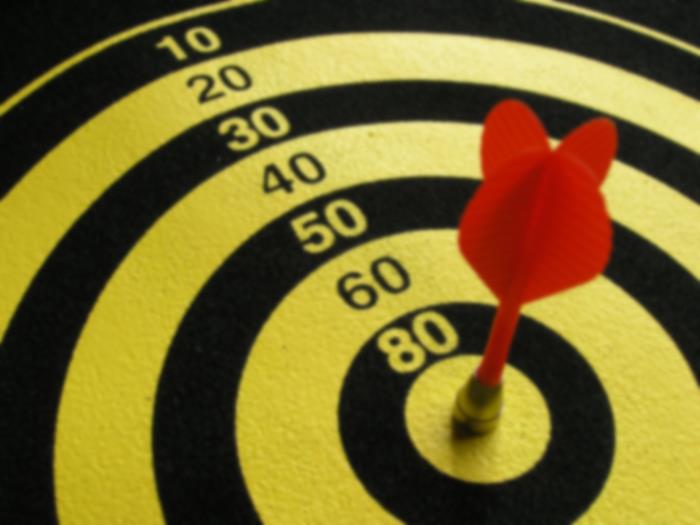 Цель: 
Формализация поля «назначение платежа»
5
Почему ошибок будет мало?
При разработке классификатора использовались планы счетов бухгалтерского  учета предприятий + бюджетных организаций + кредитных организаций + Центрального банка Российской Федерации.
Компактный перечень (содержащий 120 кодов) полностью описывают движение всех денежных потоков современного рынка.
6
Цели: повышение качества
информационного ресурса для государственного управления (см. слайд №2)
автоматизации оформления и обработки первичных расчетных документов;
управленческого учета и анализа в организациях и предприятиях, как государственной, так и частной формы собственности;
участие Российской Федерации в разработке стандартов финансовых услуг в рамках международного сообщества.
7
ПРАВИТЕЛЬСТВО РОССИЙСКОЙ ФЕДЕРАЦИИРАСПОРЯЖЕНИЕот 10 мая 2014 г. N 793-р
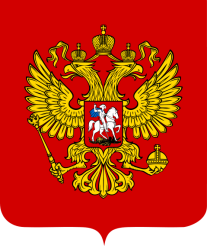 Утвердить прилагаемую Концепцию методологии систематизации и кодирования информации, а также совершенствования и актуализации общероссийских классификаторов, реестров и информационных ресурсов.
Рекомендовать органам государственной власти субъектов Российской Федерации и органам местного самоуправления руководствоваться положениями Концепции, утвержденной настоящим распоряжением, при решении задач в сфере систематизации и кодирования информации, а также совершенствования и актуализации информационных ресурсов.
8
Новая Концепция сбора и анализа финансовой информации.Необходимые меры:
Сделать код назначения платежа обязательным реквизитом расчетных документов:  
Общероссийский классификатор назначения платежа;
Обучение бухгалтеров, работников расчетного блока и кодификации по использованию ВКНП при составлении расчетных документов, а так же при присвоении регистрационных номеров хозяйственным договорам.
Модель макроэкономического анализа (в том числе инфляция, курс рубля, темпы роста экономики);
 Концепция наблюдения за субъектами рыночных отношений (государственного регулирования экономических процессов, налогового администрирования, борьбы с бюджетными хищениями, противодействия легализации доходов, полученных преступным путем и финансирования терроризма, а также противодействия прочим экономическим преступлениям);
Мониторинги финансовых рисков (хозяйственная деятельность субъектов рыночных отношений);
Положение о стандартизации принципов присвоения регистрационных номеров хозяйственных договоров субъектами рыночных отношений;
Разработка международных стандартов кодирования поля назначения платежа в рамках ISO 20022 совместно со SWIFT и другими международными организациями, в том числе в рамках ЕврАзЭС и ШОС;
Разработка ТЗ для ИАС (совместно с заинтересованными министерствами и ведомствами).
9
Спасибо за внимание!
10